Maths
To share a total equally and find the  number of groups

Independent Task
Miss Charlton, Mrs Bramble and Miss Sidhu
Independent Task cakes
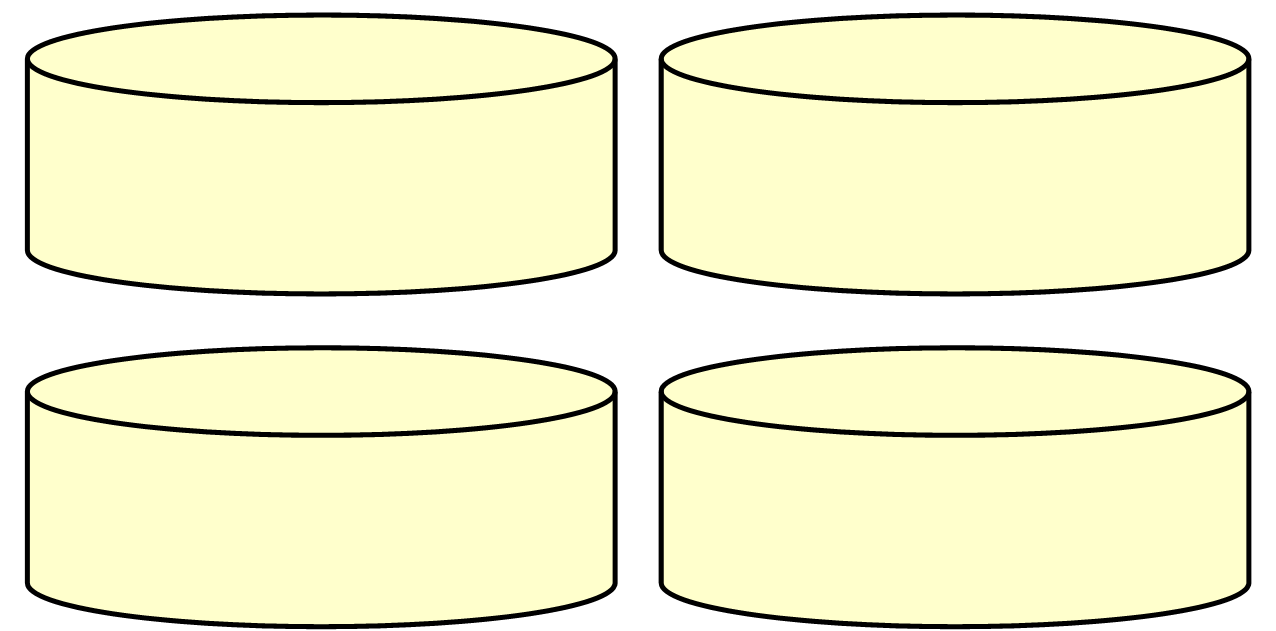 Independent Task 1 decorations
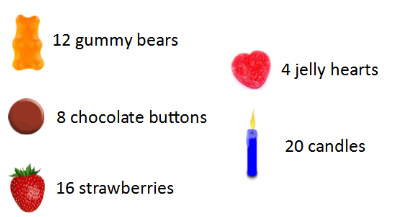 Independent Task 2 decorations
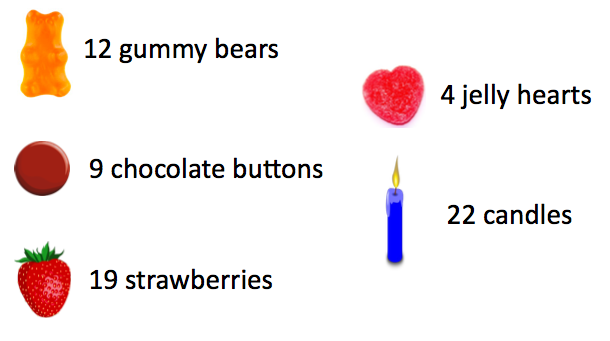 ‹#›
Independent Task 1 answers
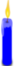 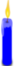 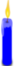 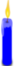 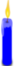 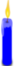 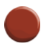 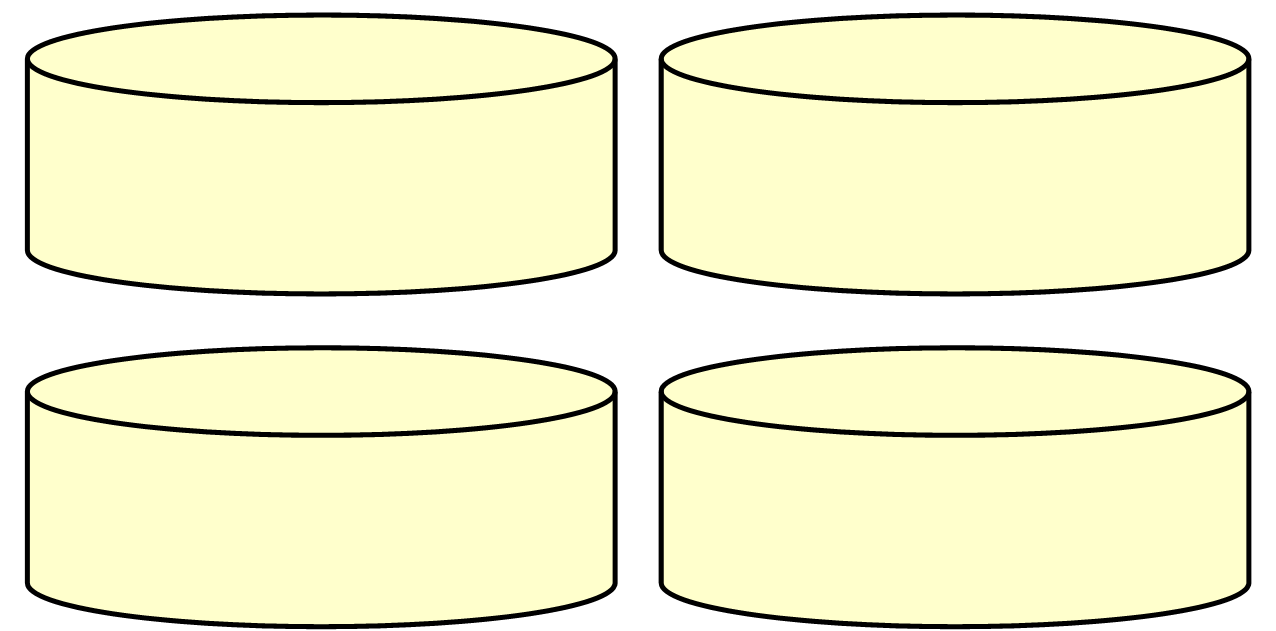 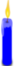 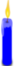 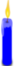 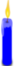 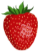 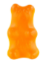 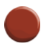 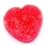 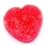 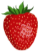 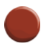 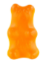 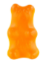 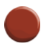 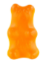 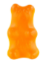 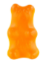 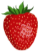 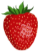 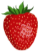 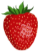 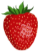 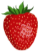 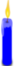 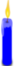 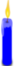 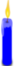 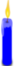 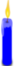 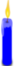 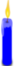 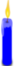 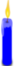 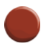 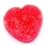 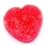 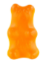 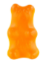 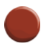 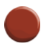 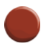 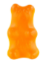 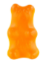 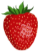 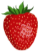 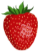 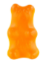 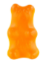 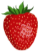 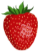 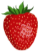 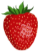 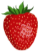 Independent Task 2 answers
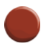 2 on each cake and 1 left over
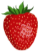 4 on each cake and 3 left over
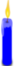 5 on each cake and 2 left over
Number line for support
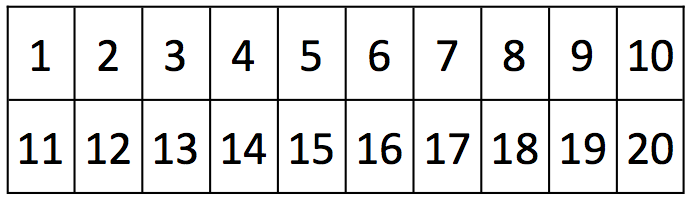